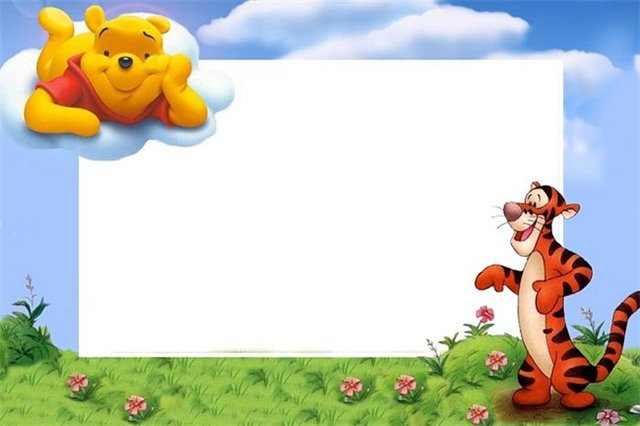 Структурное подразделение ГБОУ Самарской области гимназии     «Образовательный центр «Гармония» г.о. Отрадный, «Детский сад №13»
Летняя жизнь нашей группы
№ 5 

Воспитатели: Лопатина Л.В.
                          Смехнова Л.С.
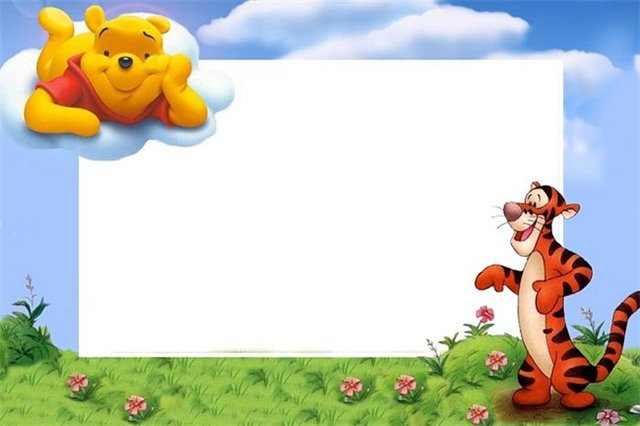 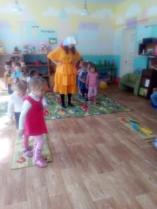 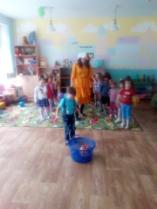 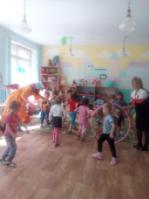 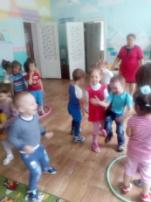 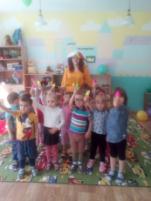 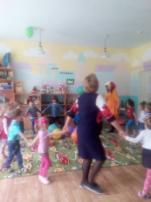 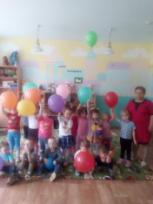 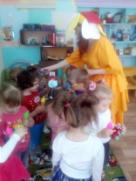 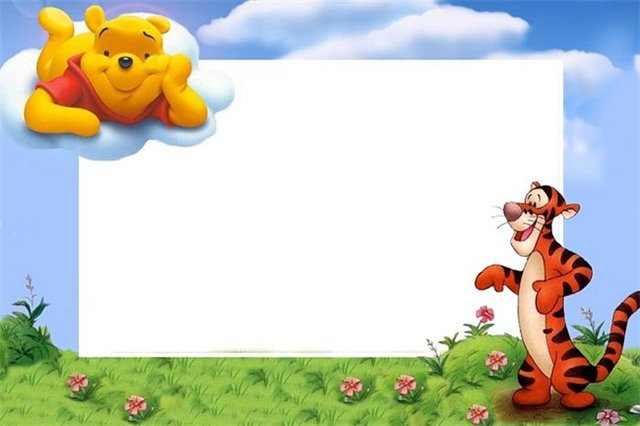 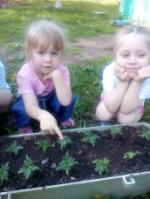 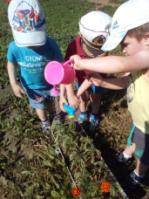 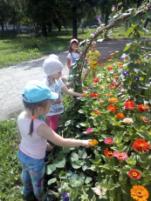 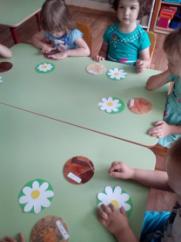 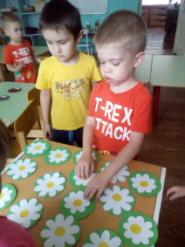 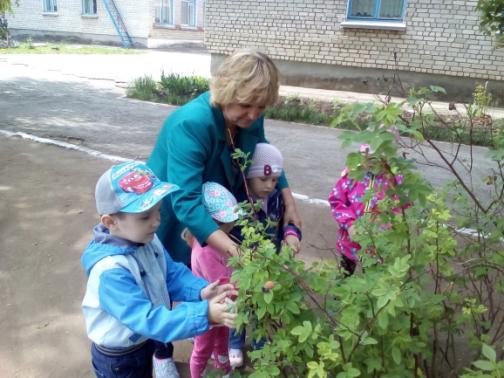 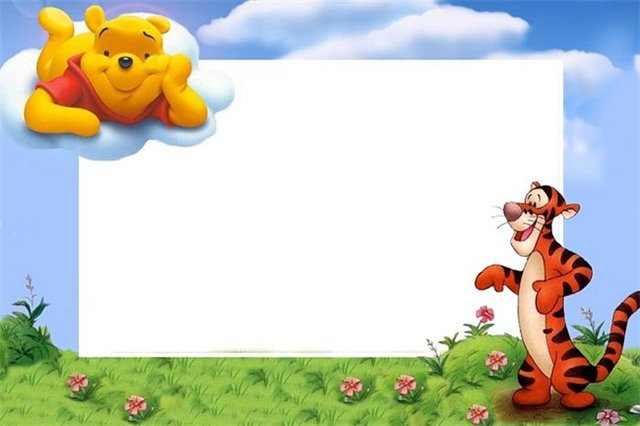 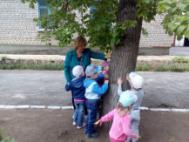 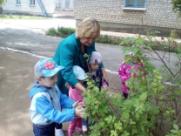 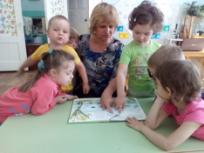 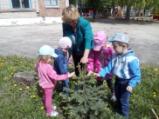 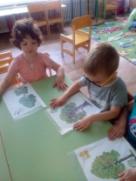 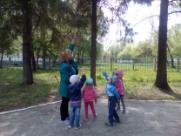 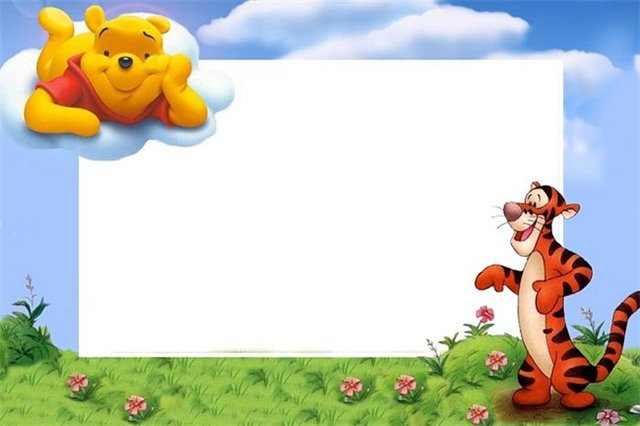 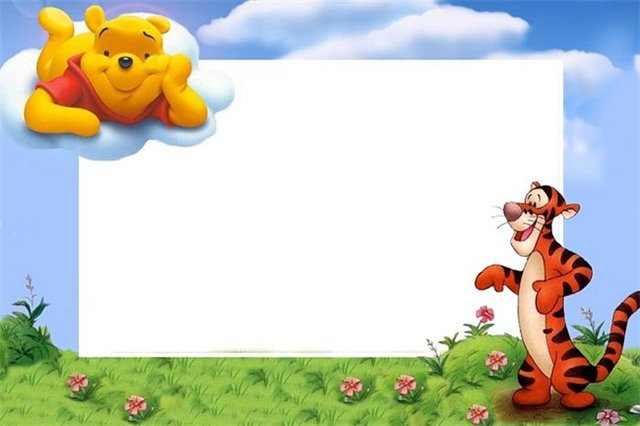 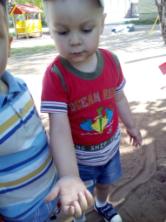 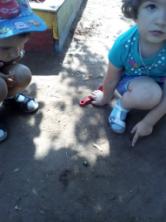 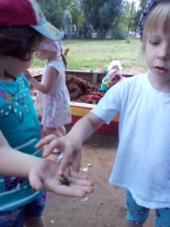 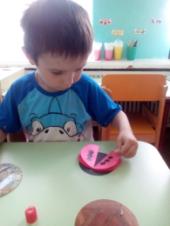 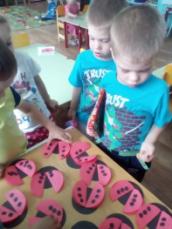 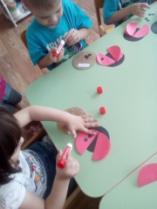 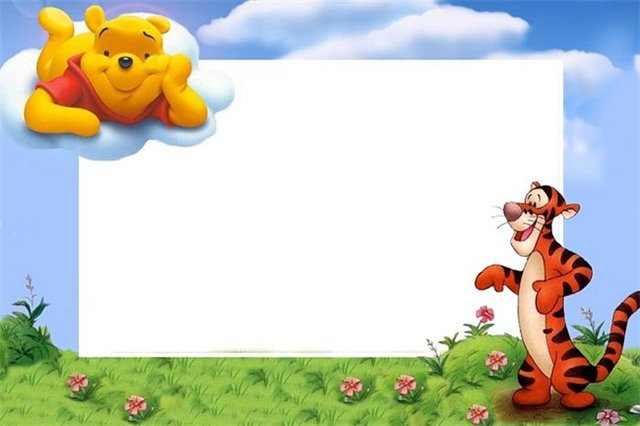 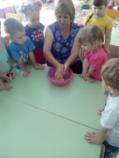 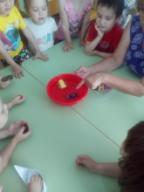 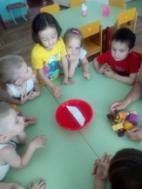 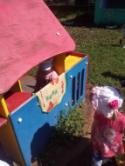 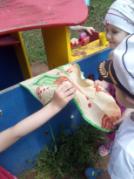 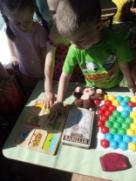 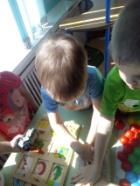 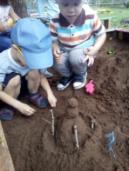 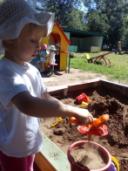 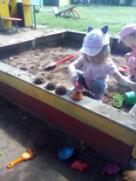 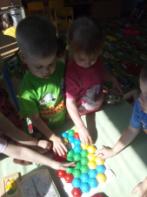 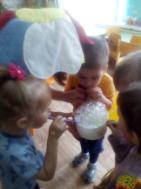 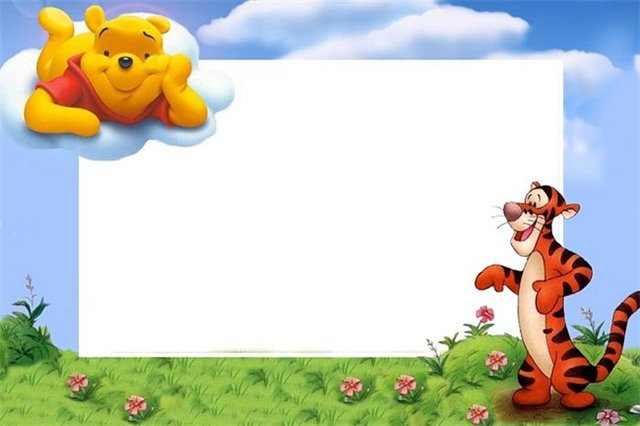 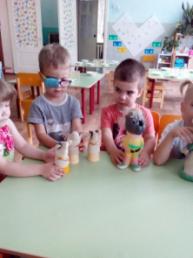 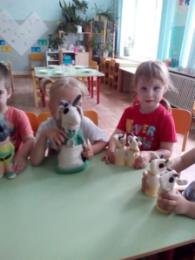 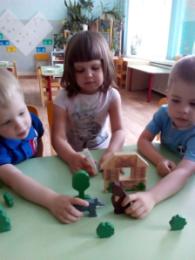 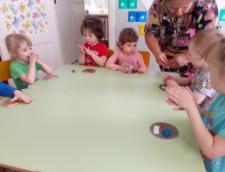 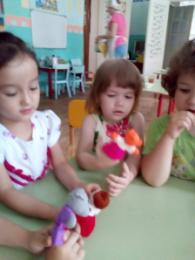 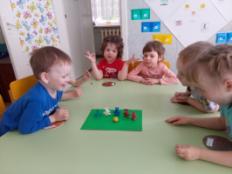 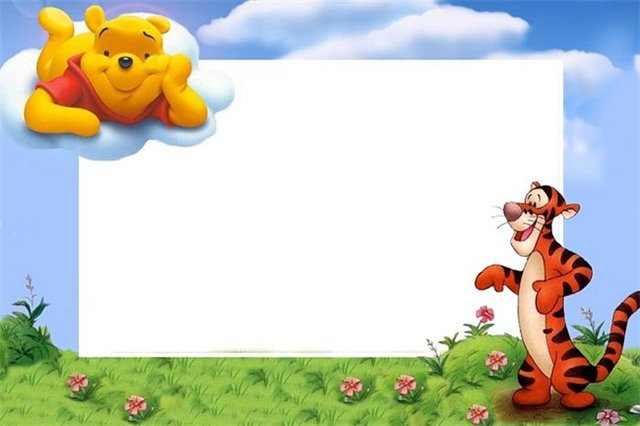 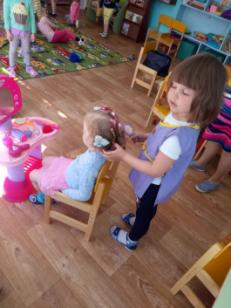 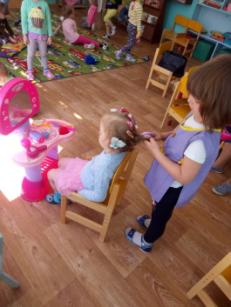 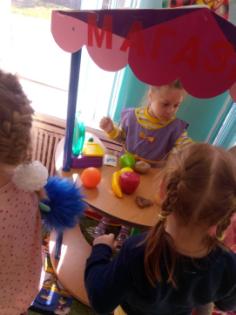 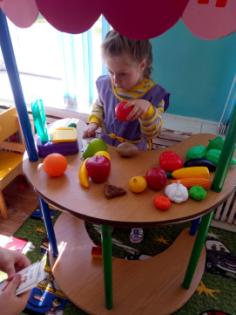 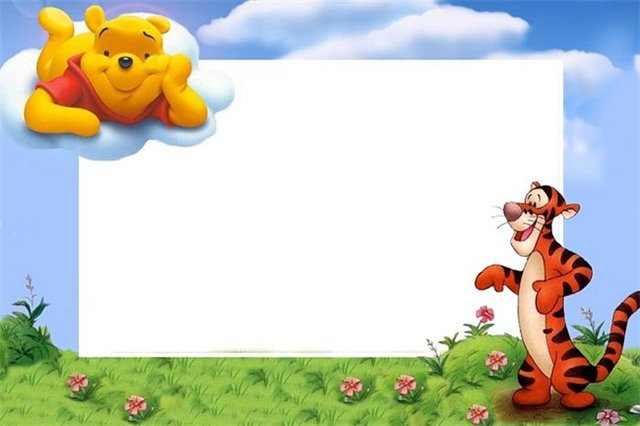 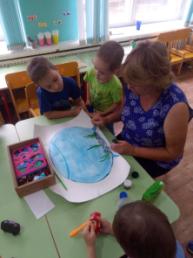 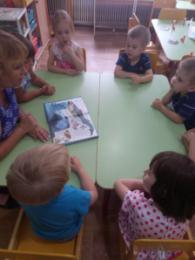 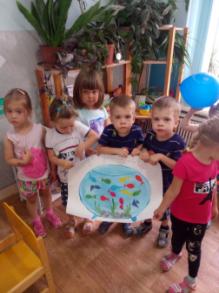 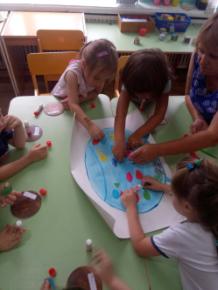 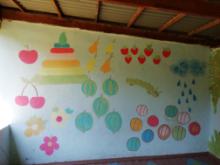 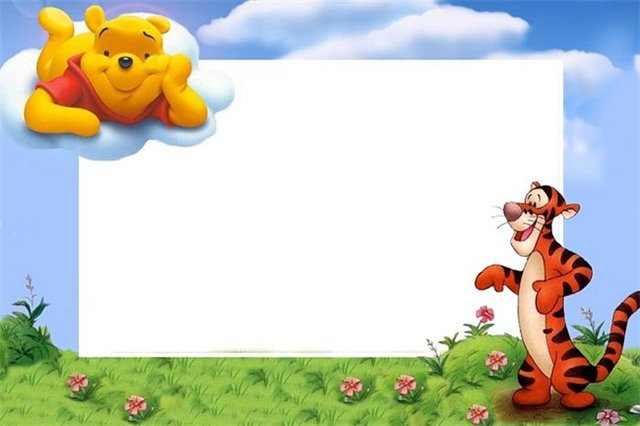 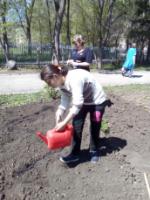 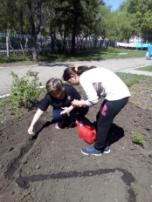 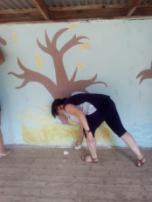 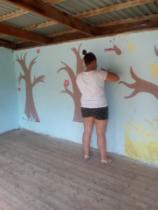 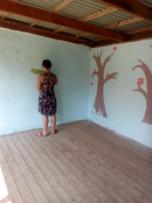 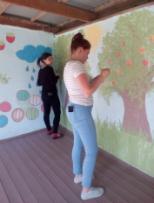 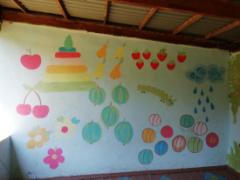 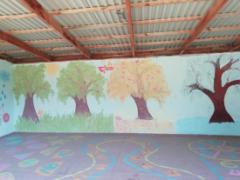